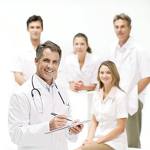 MEDICAL SPECIALISTS
PODIATRIST    Specialized in the study of the        foot.
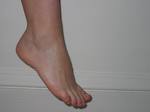 PEDIATRICIANS
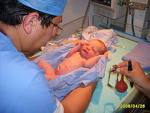 Study the medical care of infants,  and 
             teenagers
PYCHIATRIST
Specialized in the study of the body movement
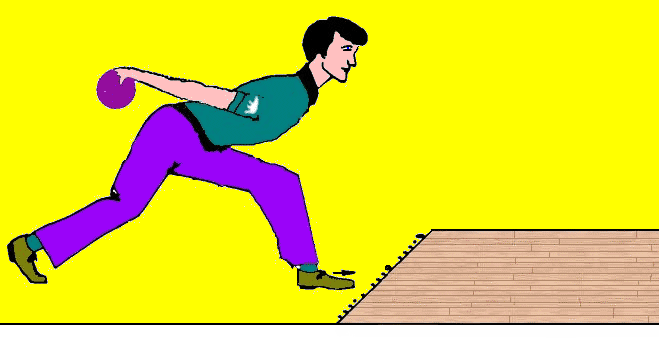 PULMONOLOGISTS They are doctors specialized in pulmononology and  diseases of the lungs and respiratory tract
OBSTETRICIANS Specialized in the medical management of normal pregnancy and its complications, and the delivery of babies
ORTHOPEDISTS
Focus on the skeletal system and treat bone diseases
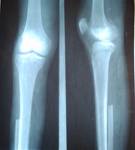